Bestyrelsen beretning GF 2023
Vestjysk Sports- og Terrænrideklub
Nytårstur Stråsø, Mette, Marianne, Annebeth, Anette, Maria, Cecilie, Randi, Bettina
Nytårstur
Nytårstur
Nytårstur
Agility Staby
Agility staby
Agility Staby
Agility Staby, Tristan og Odin
Agility Staby, Pugsley og Inger
Agility Staby, Annebeth og Magne
Agility Staby, Juliane
Babyspring
Babyspring
Ridetur før sommerfest
Ridetur før sommerfest
Ridetur før sommerfest
Sommerfest
Sommerfest
Sommerfest
Agilitystævne
Agilitystævne
Agilitystævne
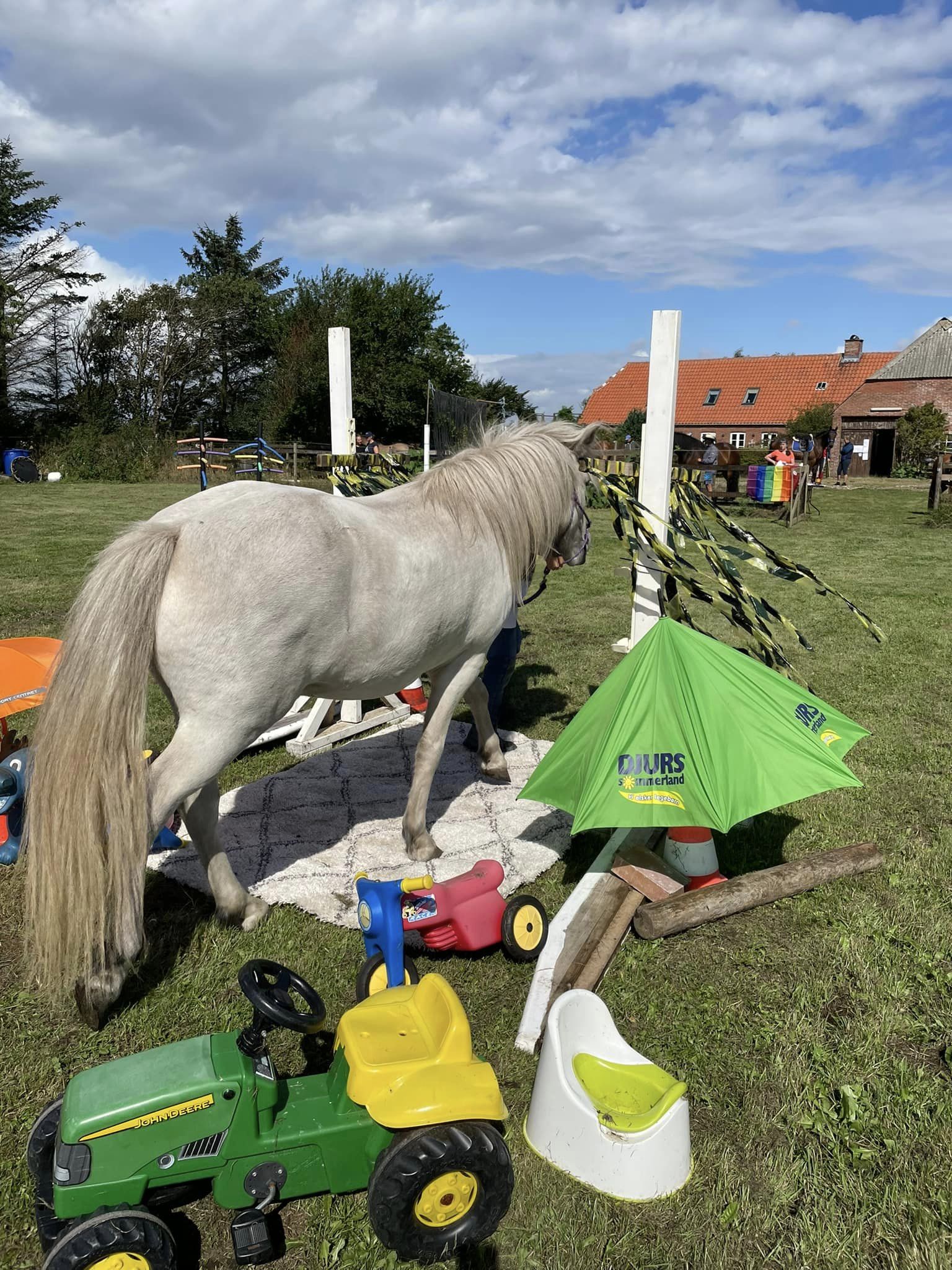 Ridetur ved Mette G.J.
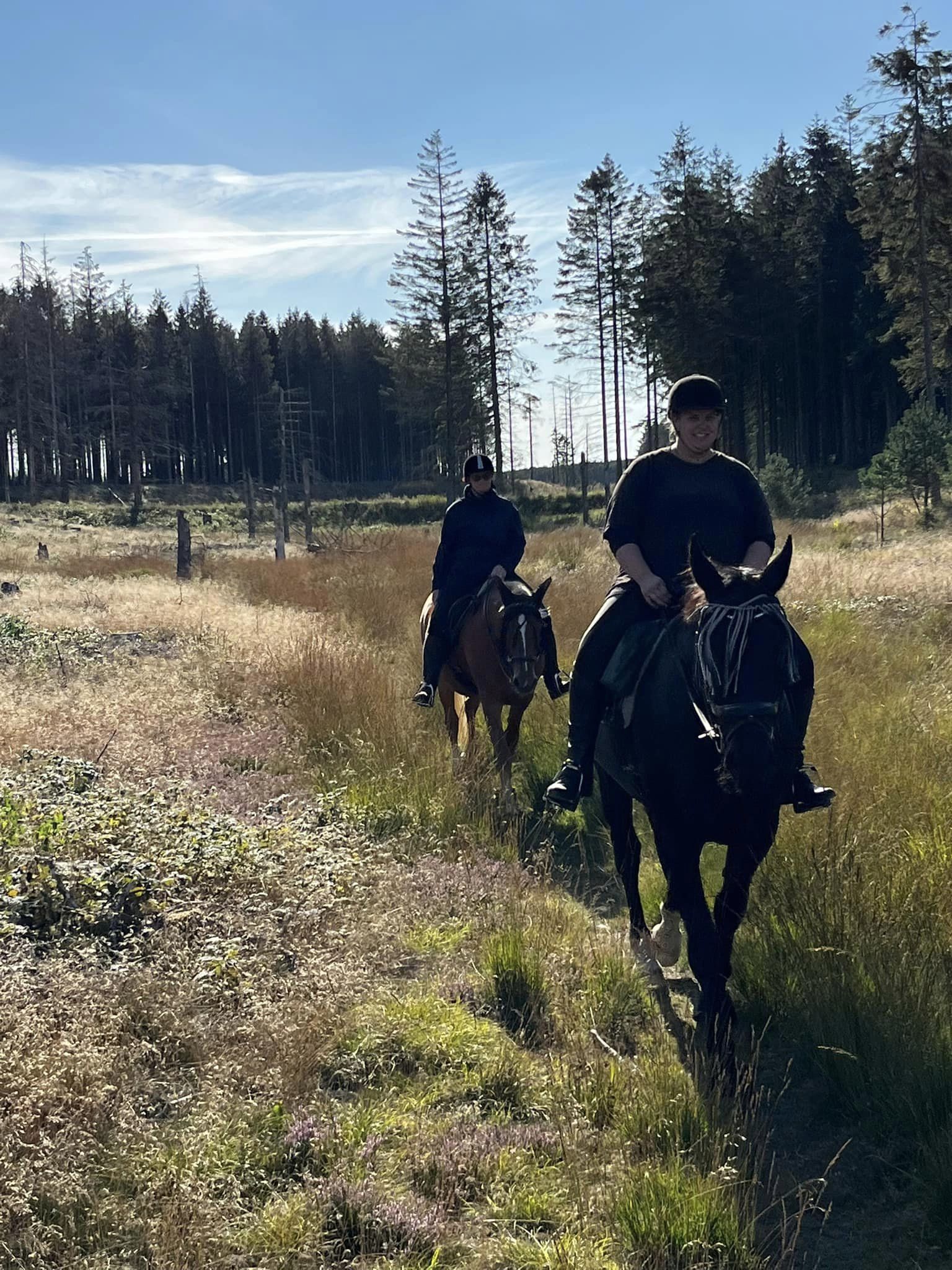 TREC
Lyserød Ridetur
Lyserød ridetur
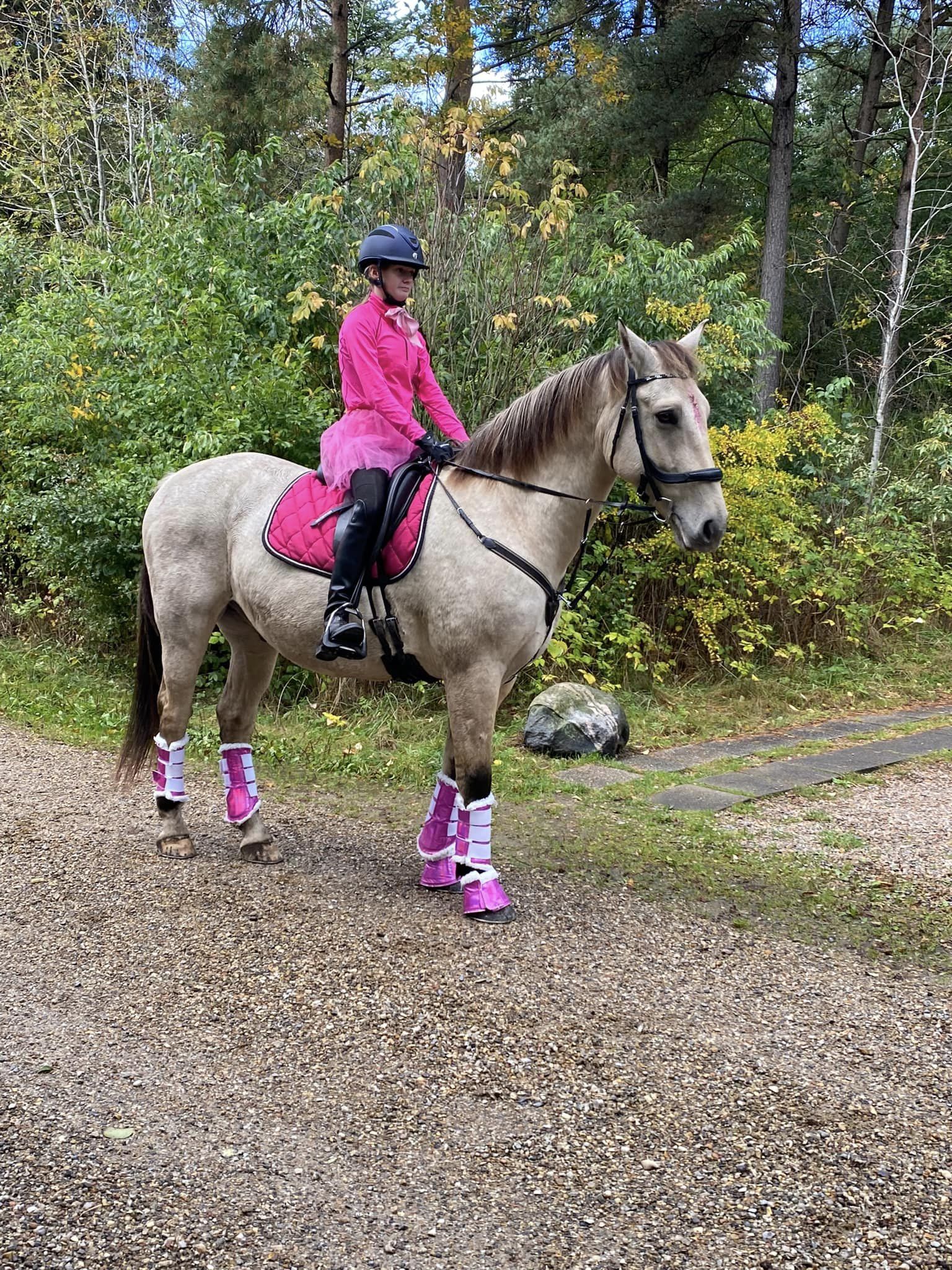 Lyserød ridetur
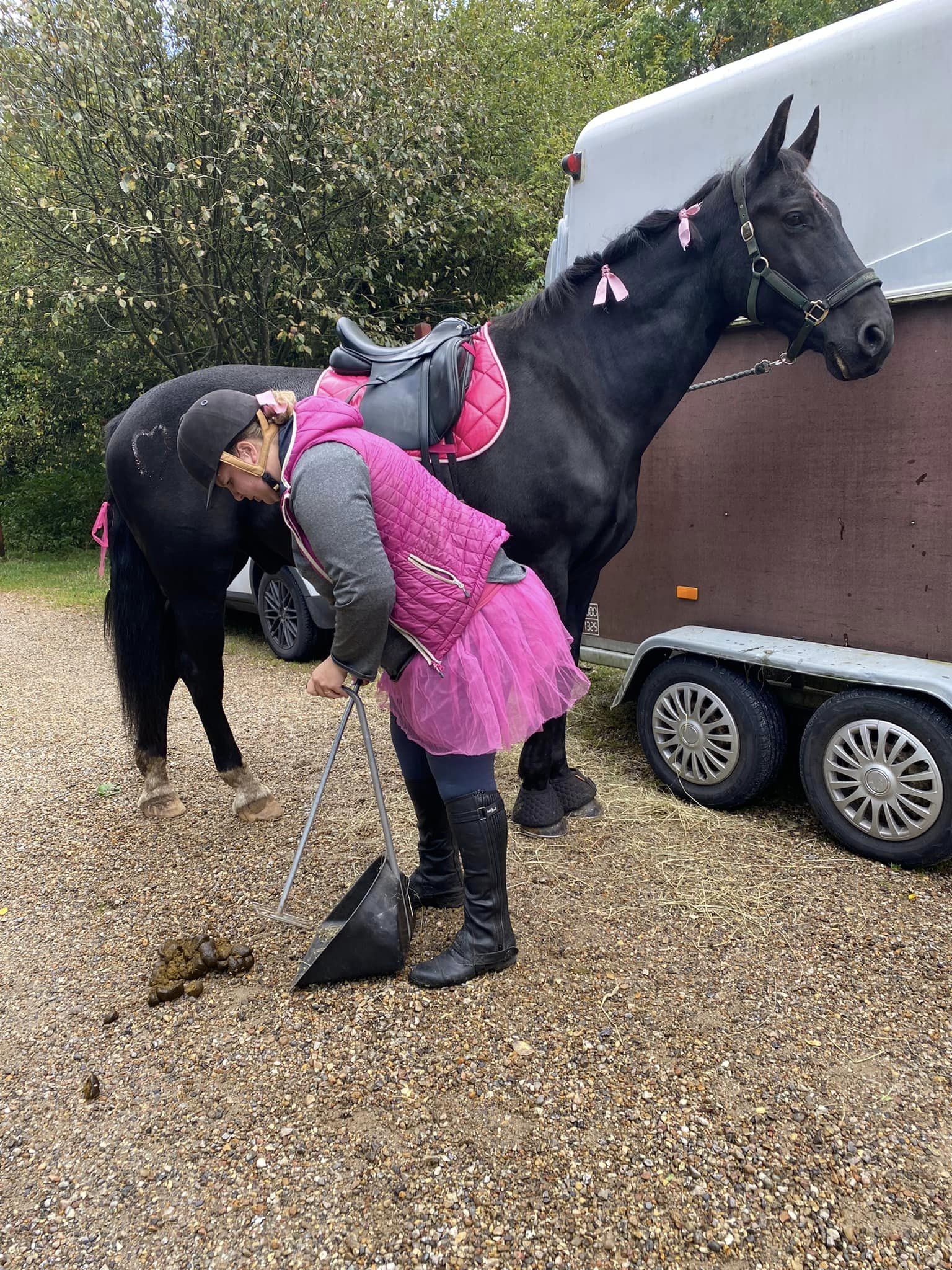 Lyserød ridetur
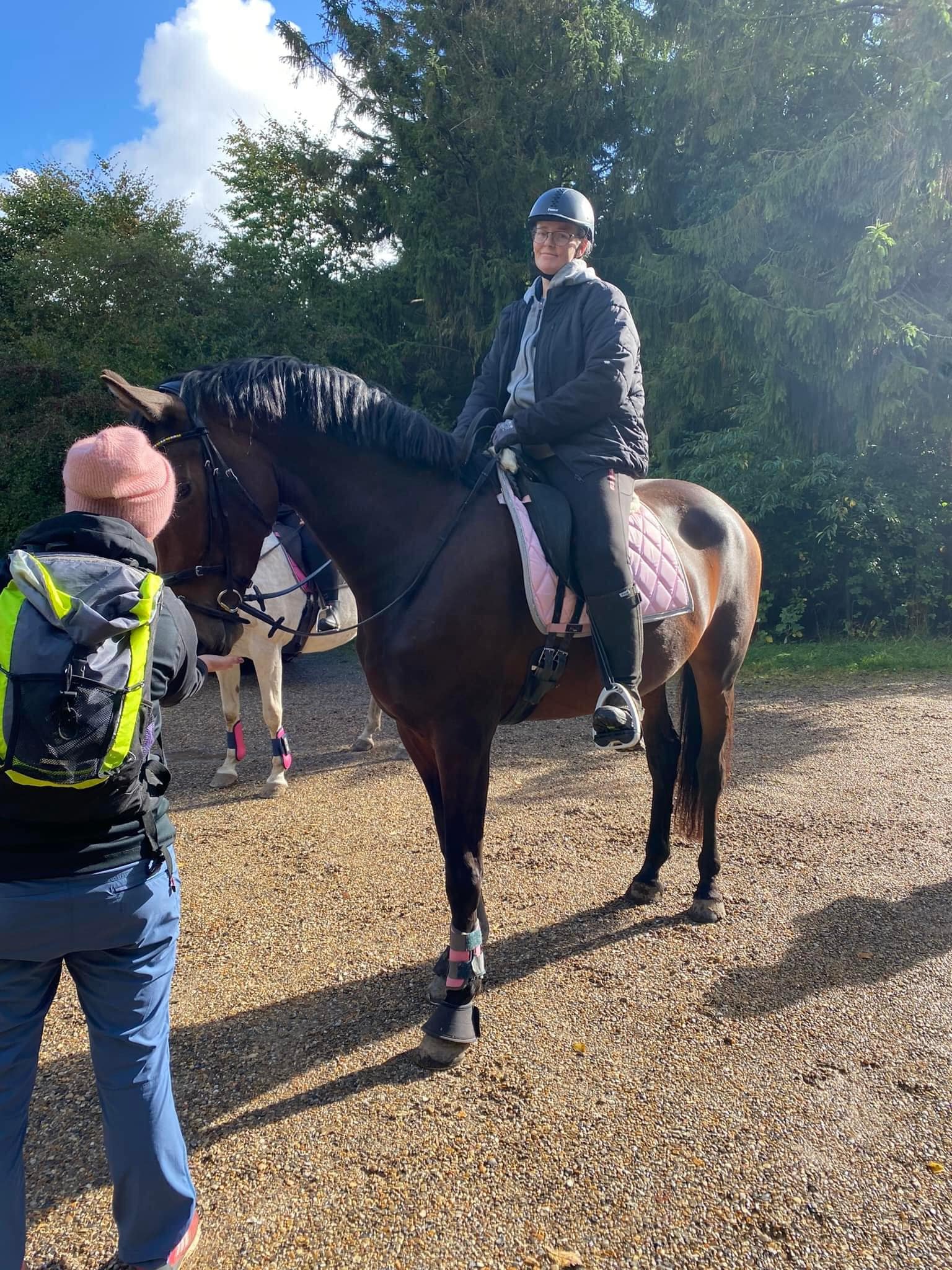 Lyserød ridetur
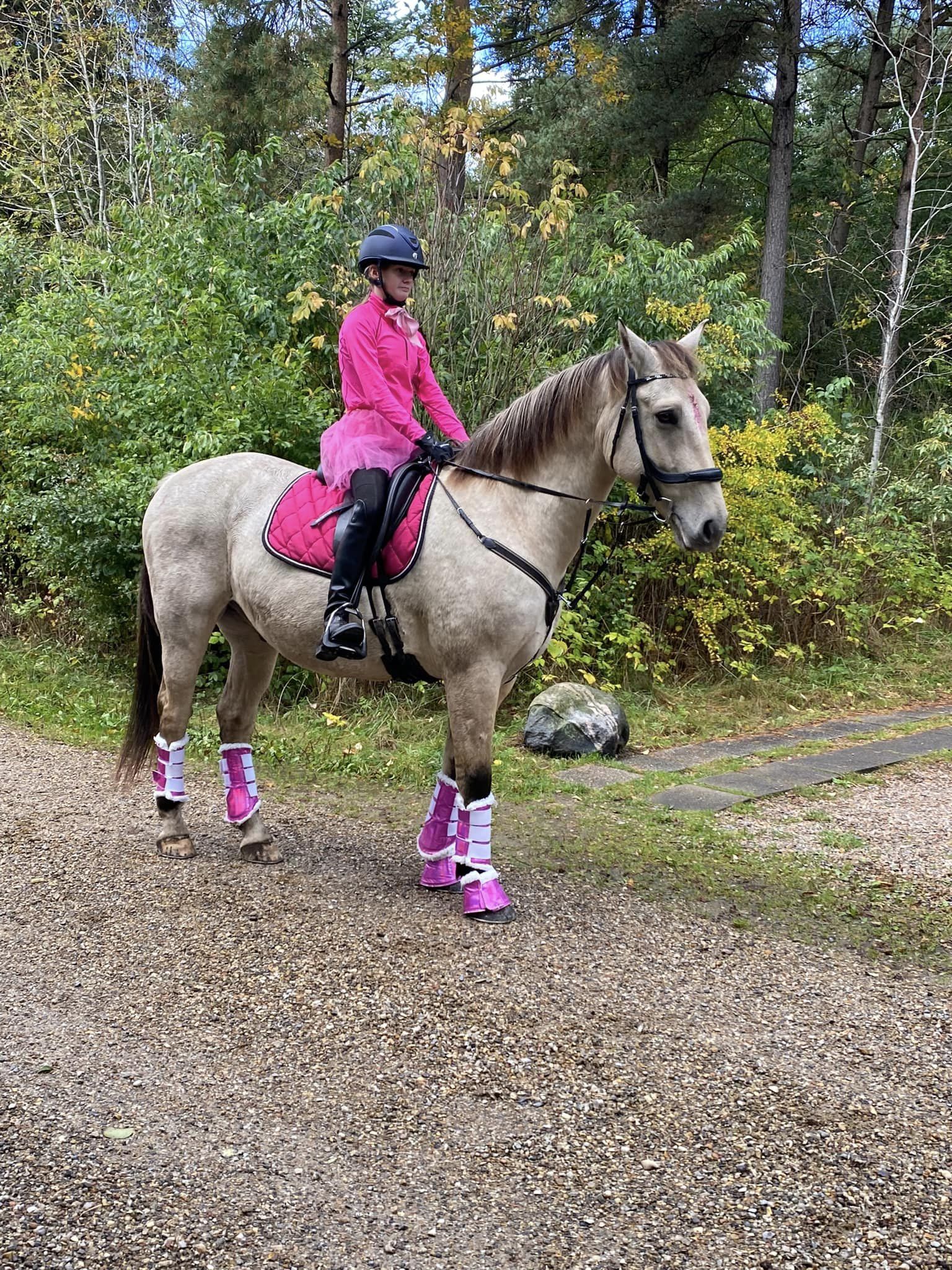 Ridetur hos Marion i Dollerup
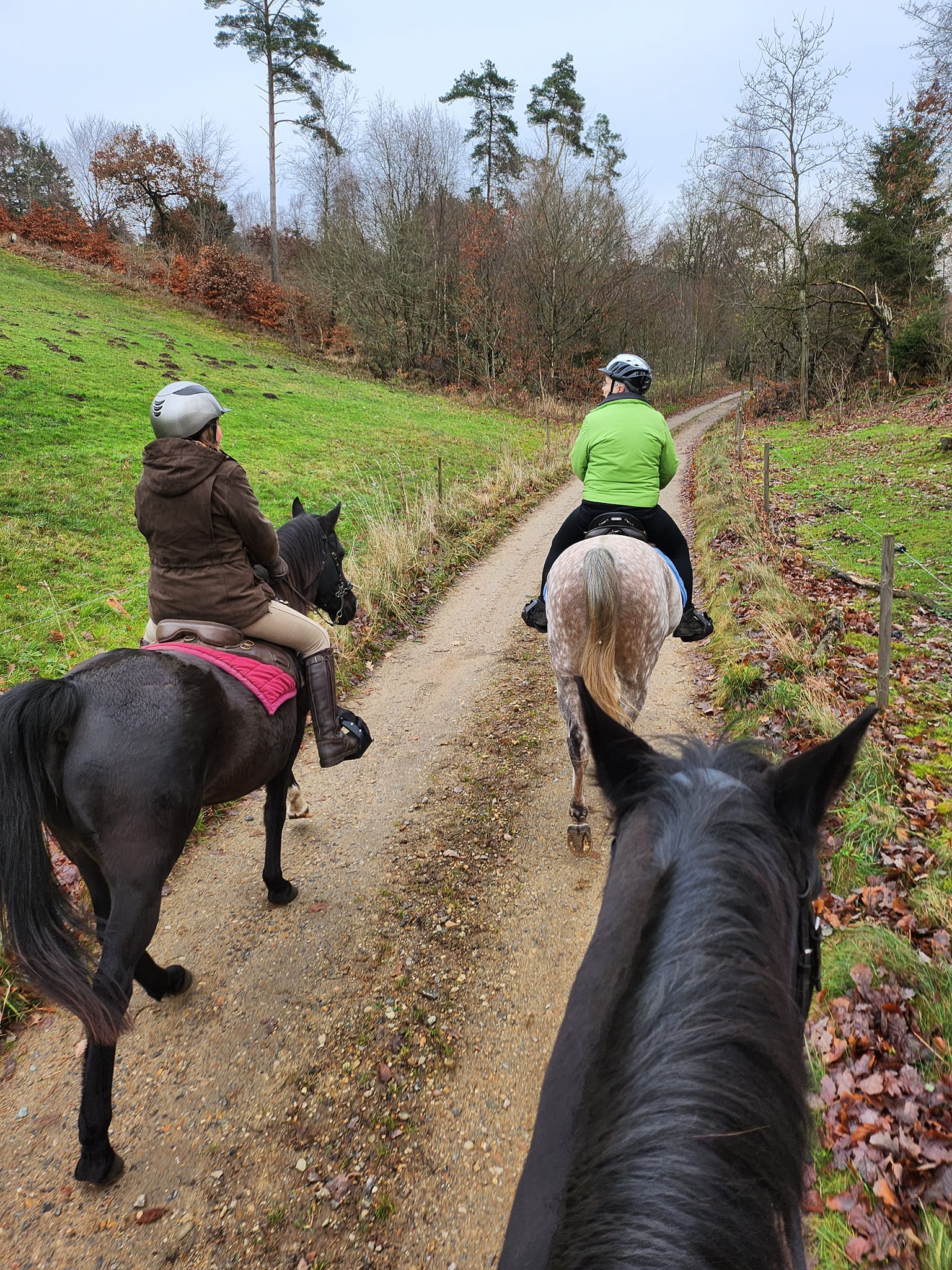 Ridetur hos Marion
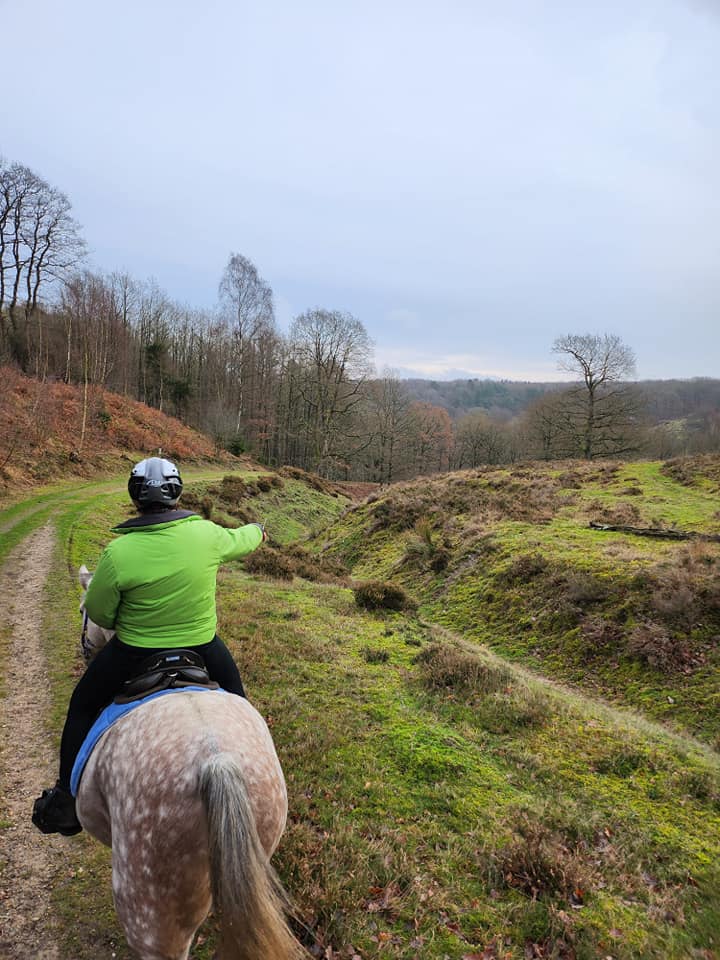 Juletur
Juletur
Juletur
Juletur
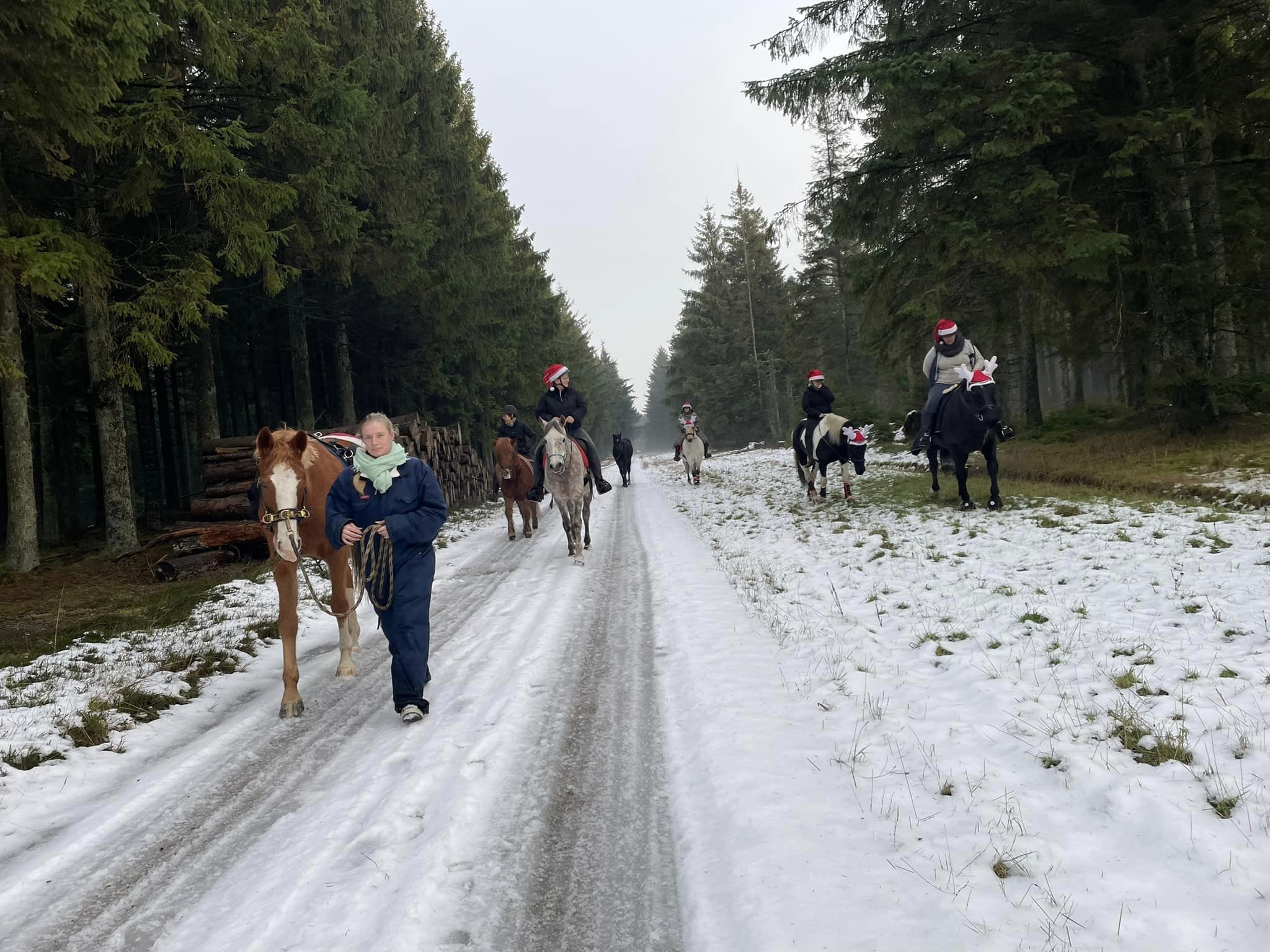 Juletur
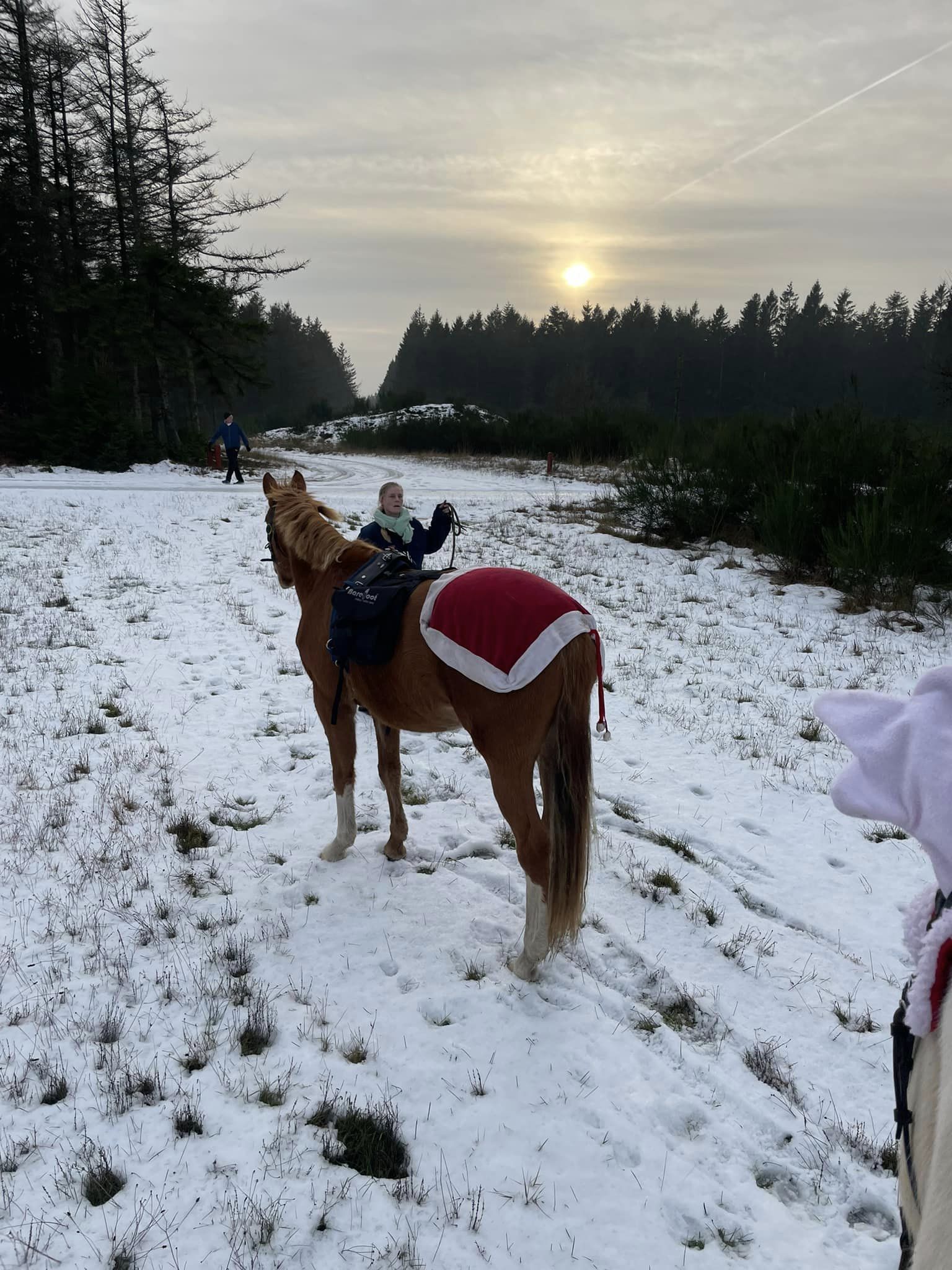 Juletur